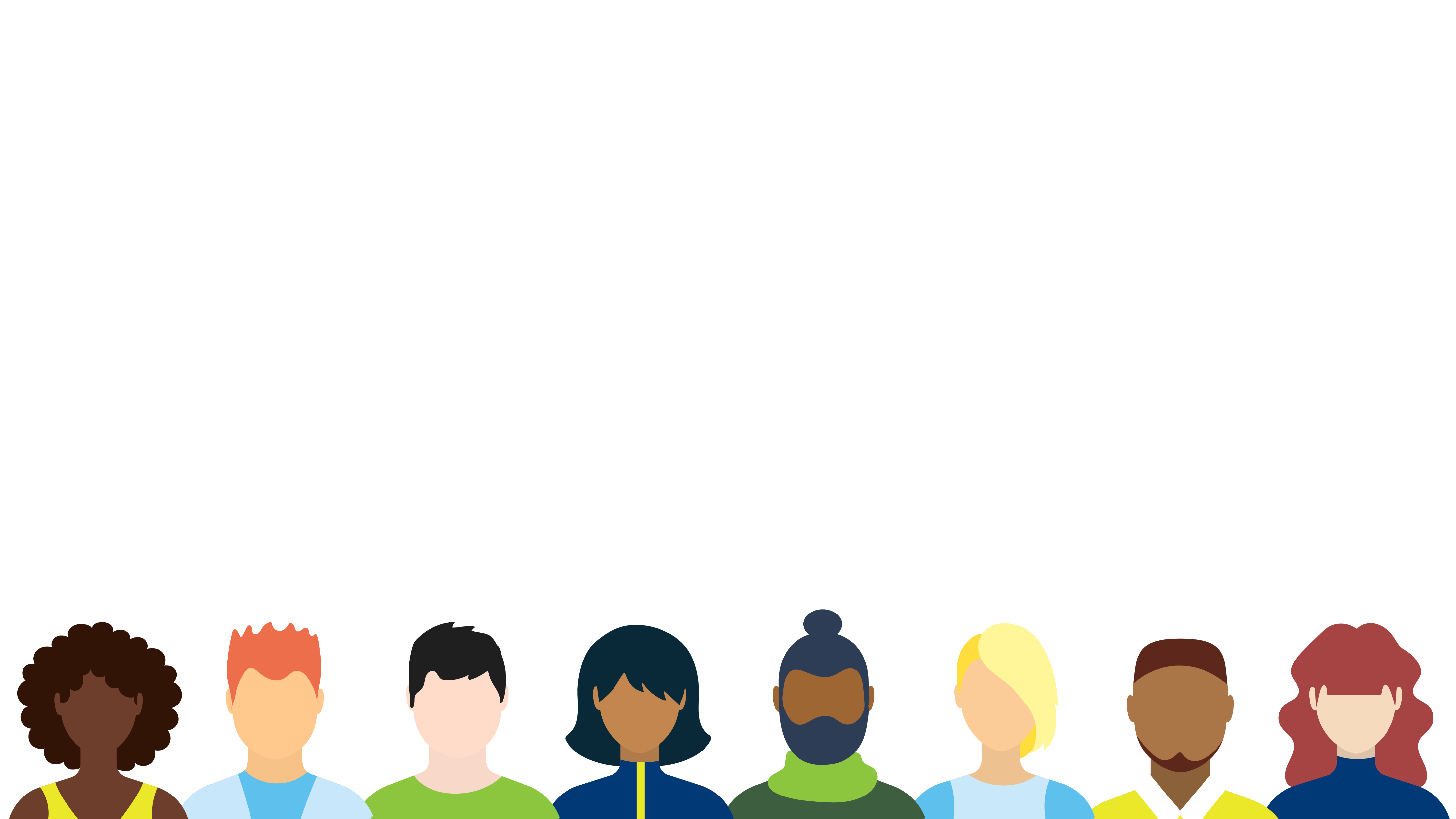 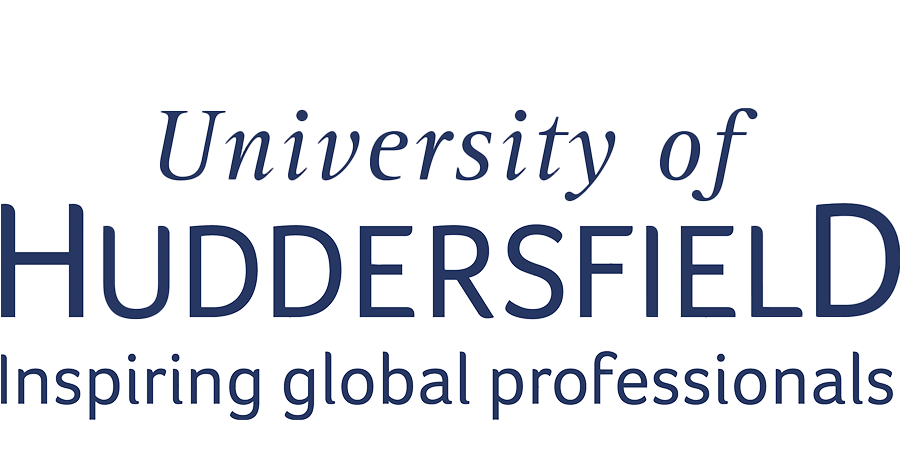 PLACEMENTHELP GUIDES
[Speaker Notes: Welcome to the mini series of placement guides this is one of the five sessions available to you and this will focus on handling rejection tn relation to job applications.]
Job Applications:Competition and Rejection
PLACEMENTHELP GUIDES
This session is designed to encourage discussion around the highs and lows you may face during a job application process. We will talk through techniques for dealing with job application rejection.
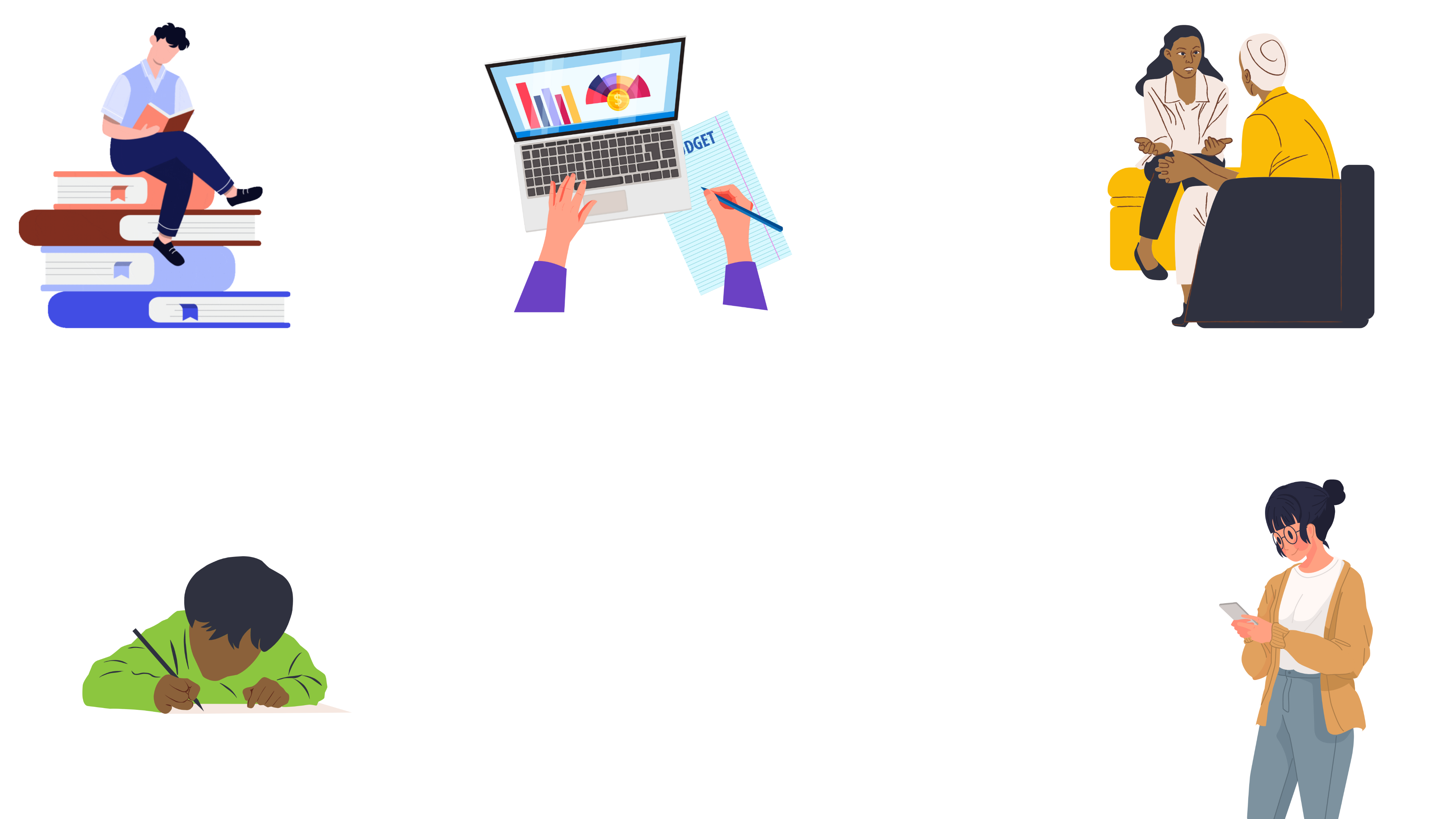 [Speaker Notes: This session is designed to encourage discussion around the highs and lows you may face during a job application process. We will talk through techniques for dealing with job application rejection. At this point it may be useful to have a notepad and pen or a laptop to make notes on. We encourage you to reflect as you go through the next few slides.]
PLACEMENTHELP GUIDES
Job Application Stats
We thought it might be helpful to have an understand of the levels of competition you can face when applying for a role. For an average job posting:

1000 see the job post
200 start application process
100 complete application
75 screened out
25 seen by hiring manager
4-6 invited to interview
1-3 invited back for final interview
1 offered job
80% of those receiving an offer will accept it


Statistics taken from ISE, Talent Works and Live Career
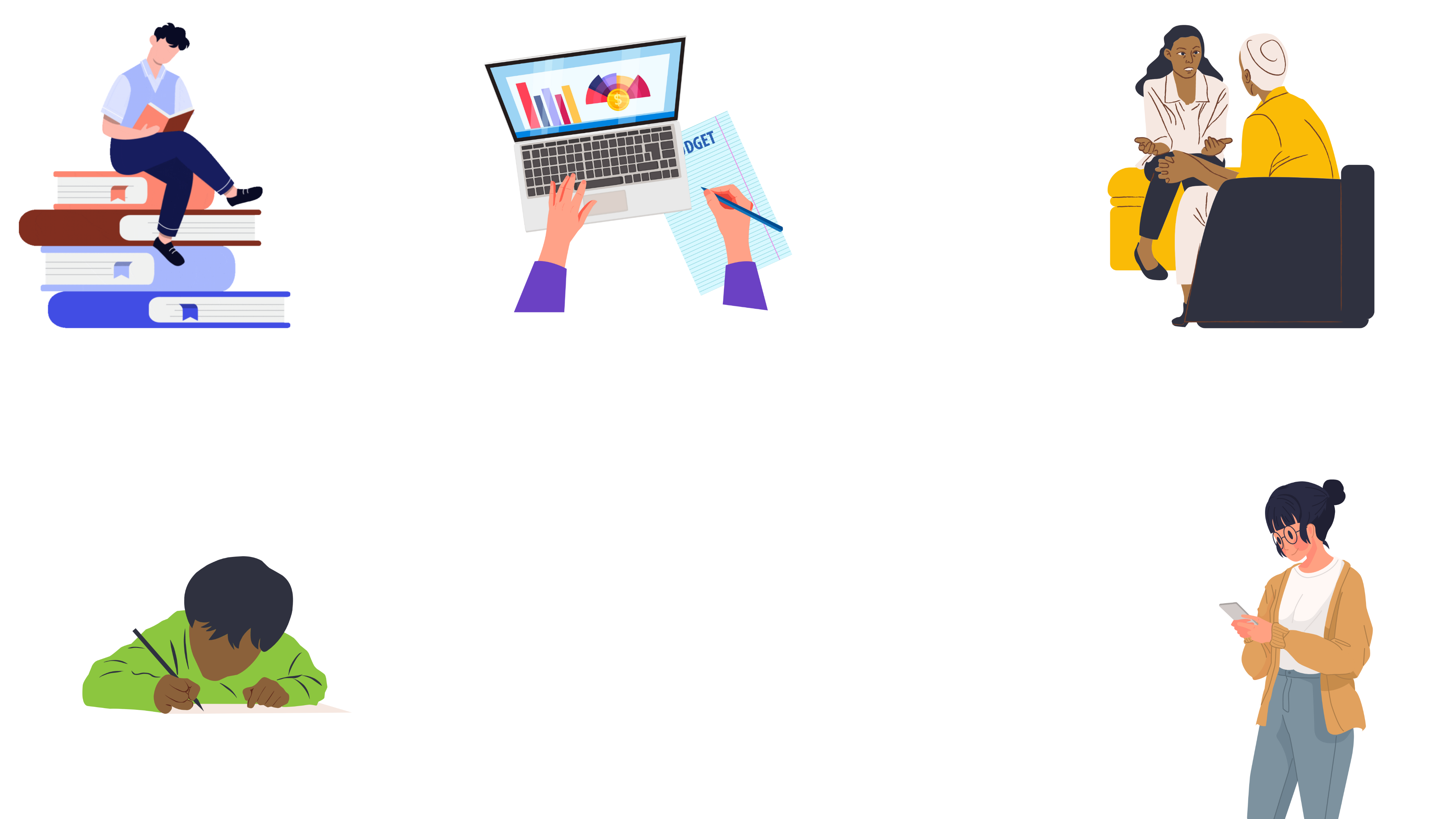 [Speaker Notes: We thought it might be helpful to have an understand of the levels of competition you can face when applying for a role. For an average job posting:

1000 see the job post
200 start application process
100 complete application
75 screened out
25 seen by hiring manager
4-6 invited to interview
1-3 invited back for final interview
1 offered job
80% of those receiving an offer will accept it

For job applications at all levels including placements there is a high level of competition. Many students are surprised at this fact and this aims to demonstrate that rejection is usual through a recruitment process given the volumes you will be competing against. These are statistics taken from an average job posting. Next we will look at how to deal with job application rejections.]
How to Deal with Job Application Rejection
PLACEMENTHELP GUIDES
Facing rejection is difficult and often when we receive feedback (either positive or negative) it can be difficult to manage our reaction. 

Process your Emotions 
Rejection happens to everyone, but it can be difficult to process. Remember, rejection is NOT personal, it is a snapshot view of how closely you met the competencies, behaviours and values that were being assessed on the day. Try to take a step back and be objective (we all have development areas).
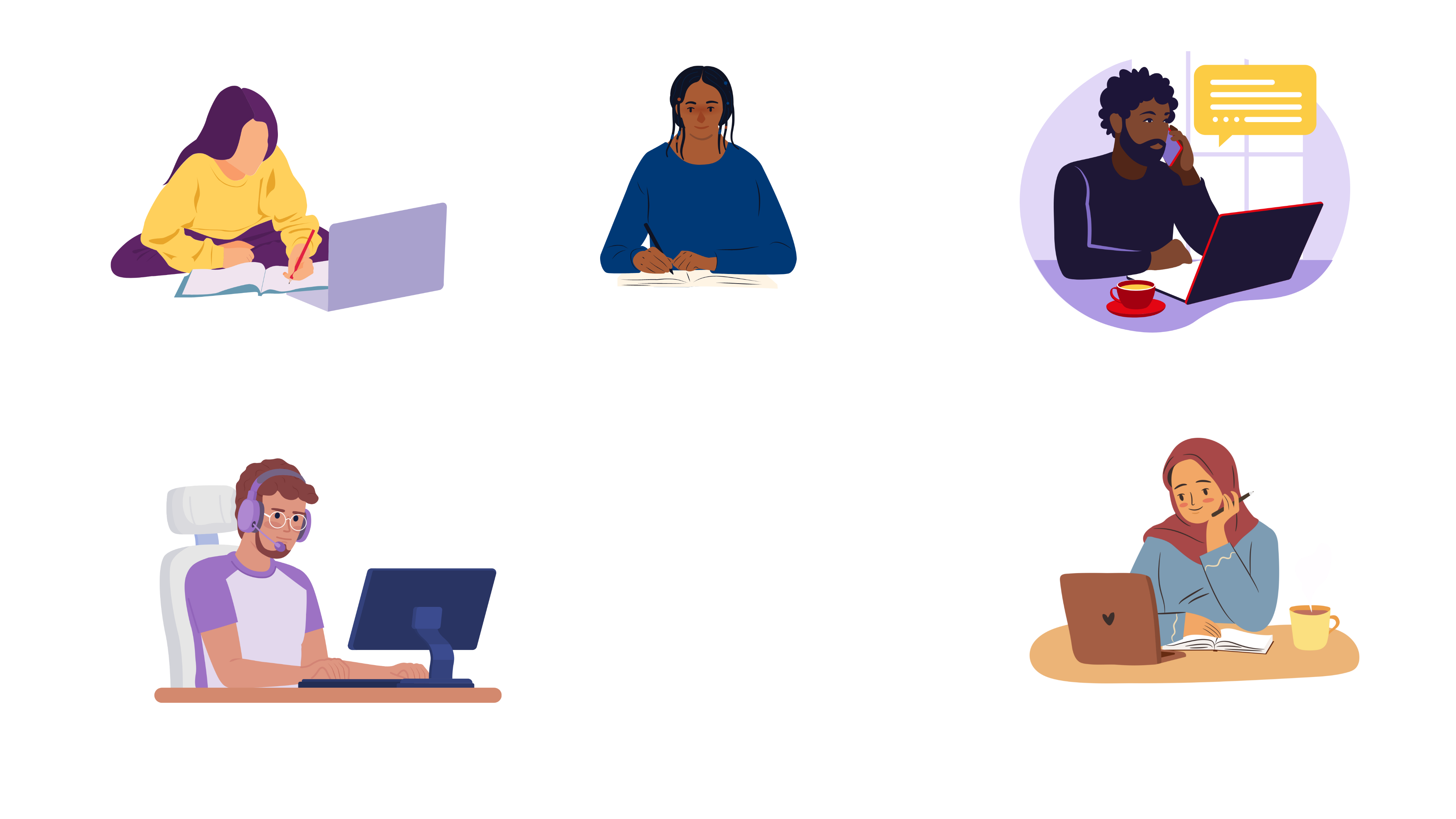 [Speaker Notes: acing rejection is difficult and often when we receive feedback (either positive or negative) it can be difficult to manage our reaction. Everyone handles feedback in a different way. There is no right or wrong way you are individual. From a rejection perspective it happens to everyone at some point in their career. At any stage in the process it is not a personal reflection of you. Take time to process your Emotions 
Rejection happens to everyone, but it can be difficult to process. Remember, rejection is NOT personal, it is a snapshot view of how closely you met the competencies, behaviours and values that were being assessed on the day.             Try to take a step back and be objective (we all have development areas). One thing you can do to review your performance immediately after the interview and reflect on your responses. A good technique is to score yourself on how well you felt you performed. As sometimes when receiving feedback from a recruiting manager you may be asked to consider how you did in each of the areas. This way accepting the feedback can be more balanced as you are more aware of your development areas. On the next slide we will talk about some techniques for dealing with rejection.]
PLACEMENTHELP GUIDES
How to Deal with Rejection
Ask for Feedback
This can provide action points for you to consider in the future.
Often, unless you are selected for an interview, companies won’t provide feedback on your application. Reflect on how well you feel the application process went and consider the steps you can take to prepare yourself for applying for the next role. 
Remember opinions are subjective. You may even receive conflicting feedback from employers. It is important to tailor every application and interview preparation to ensure the best chance of success.
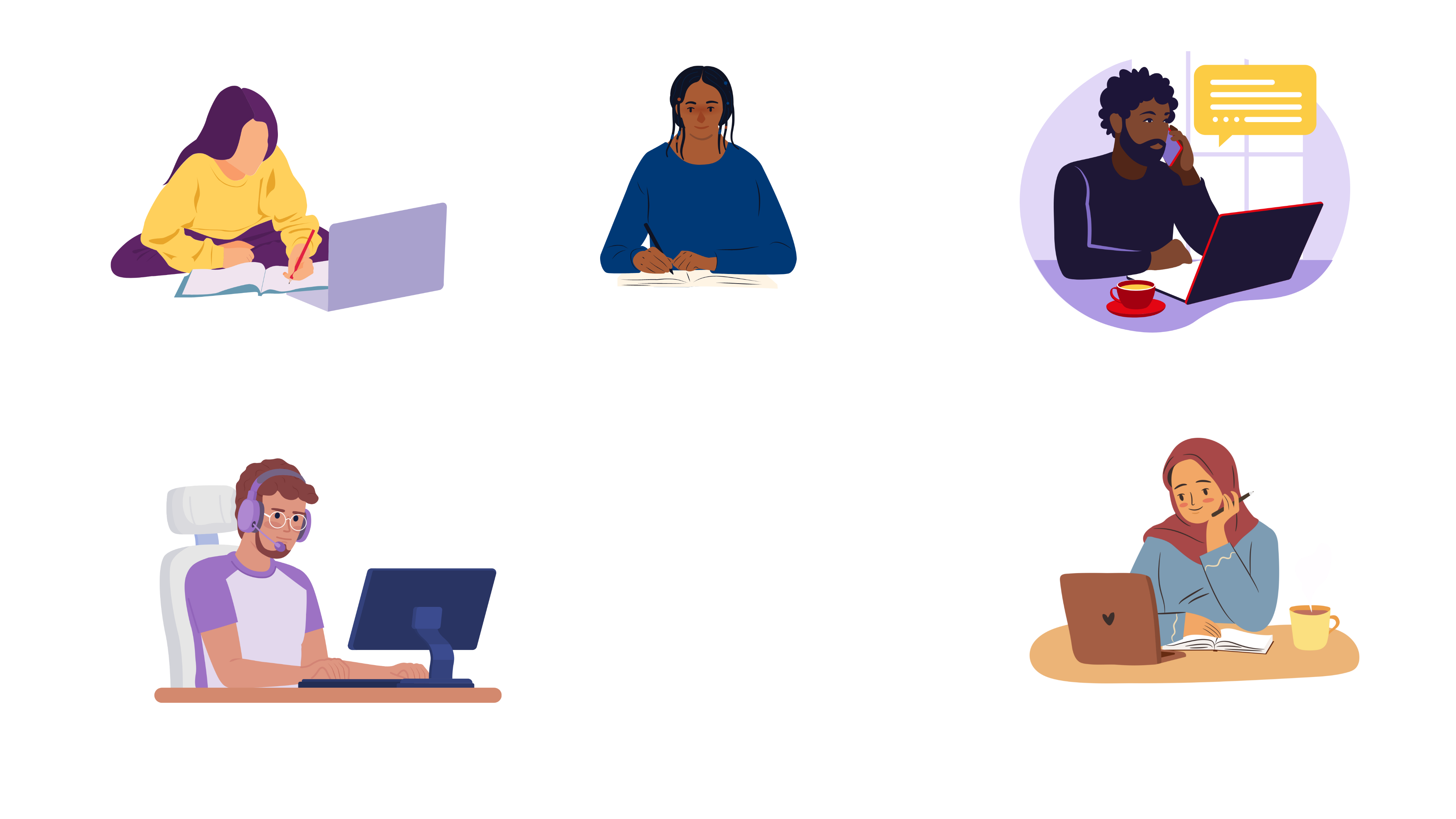 [Speaker Notes: One way to deal with rejection is to ask for feedback. This can provide action points for you to consider in the future. 
Often, unless you are selected for an interview, companies won’t provide feedback on your application. It is not unusual although frustrating to not hear anything back from applications which can be disheartening. Often students will apply to hundreds of companies and not have a response so you are not alone. However you can Reflect on how well you feel the application process went and consider the steps you can take to prepare yourself for applying for the next role. 
Remember opinions are subjective. You may even receive conflicting  feedback from employers. It is important to tailor every application and         interview preparation to ensure the best chance of success. Next we will tell you about a technique called re-framing.]
Reframing
PLACEMENTHELP GUIDES
A useful technique for dealing with rejection is reframing. This is a cognitive tool that allows you to look at a situation from another angle. It can help to control negative situations, thoughts or feelings.

So, when faced with rejection at job application stage, rather than asking yourself 
“What did I do wrong?”
	
Ask: “What did I learn from this experience?”
         “What went well?”
         “What would I continue to do next time?”
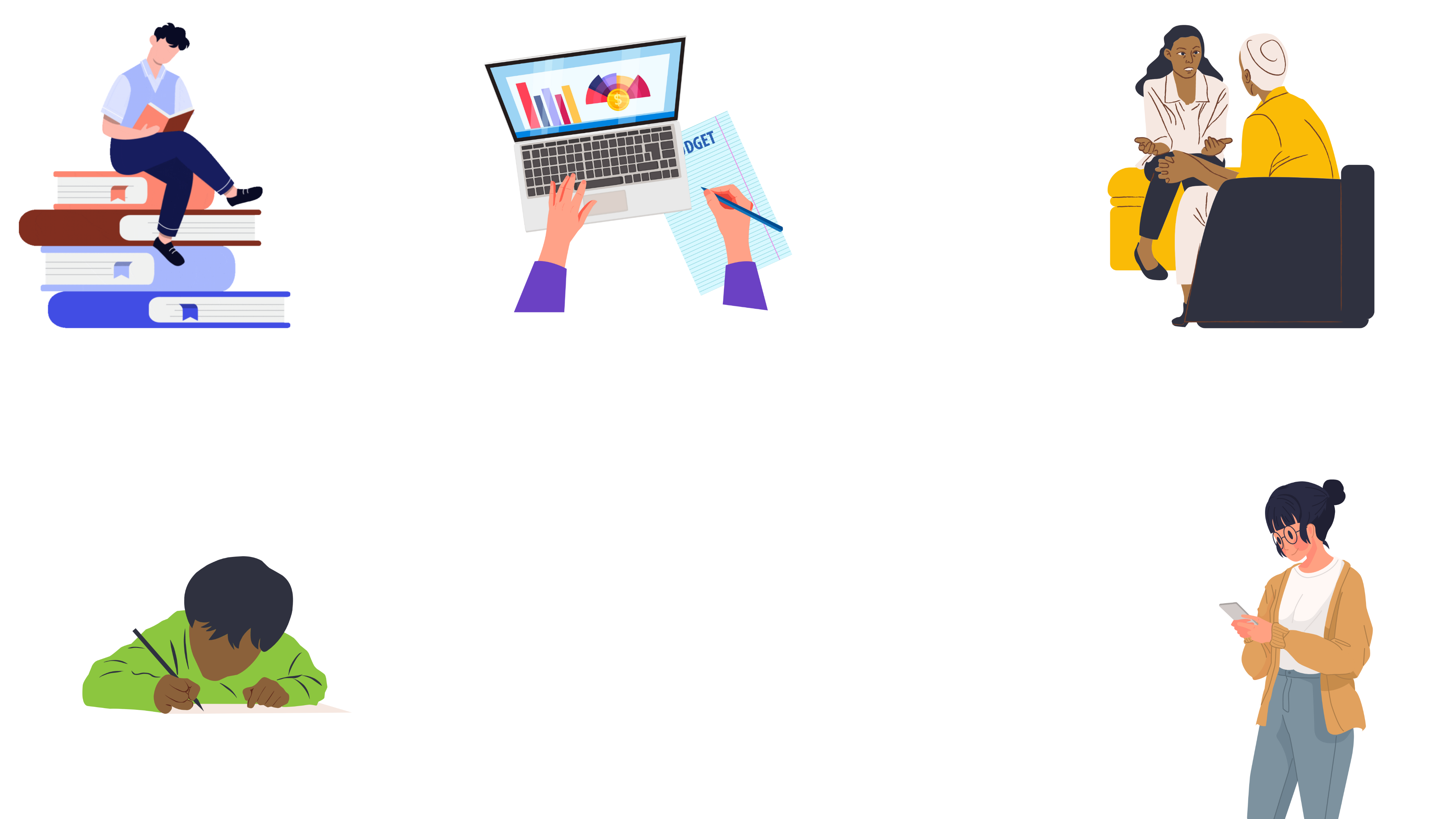 [Speaker Notes: Reframing  is a useful cognitive technique used for turning a negative situation into a positive situation and look at it from a different angle and allows you to look at this through a lense of learning and developing – you can then use this positively for the next time. It has to be said it is easier said than done in the moment. You may feel emotional in the moment given the effort and energy you have put into applying. We suggest doing this after the event 
 . It can help to control negative situations, thoughts or feelings.

So, when faced with rejection at job application stage, rather than asking yourself 
“What did I do wrong?”

Ask: “What did I learn from this experience?”
         “What went well?”
         “What would I continue to do next time?”

Are there any other questions that would be useful for you to ask yourself? Take a moment to note those down now. Next we will move on to another opportunity to reflect on the organisation but this time from your perspective.]
Reframing contd.
PLACEMENTHELP GUIDES
It can also be useful to reframe how you think about interviews. Remember they are a two-way process and there may be times when you decide a role or company isn't right for you after the interview. Use the opportunity to ask questions in your interview to help you make this decision.
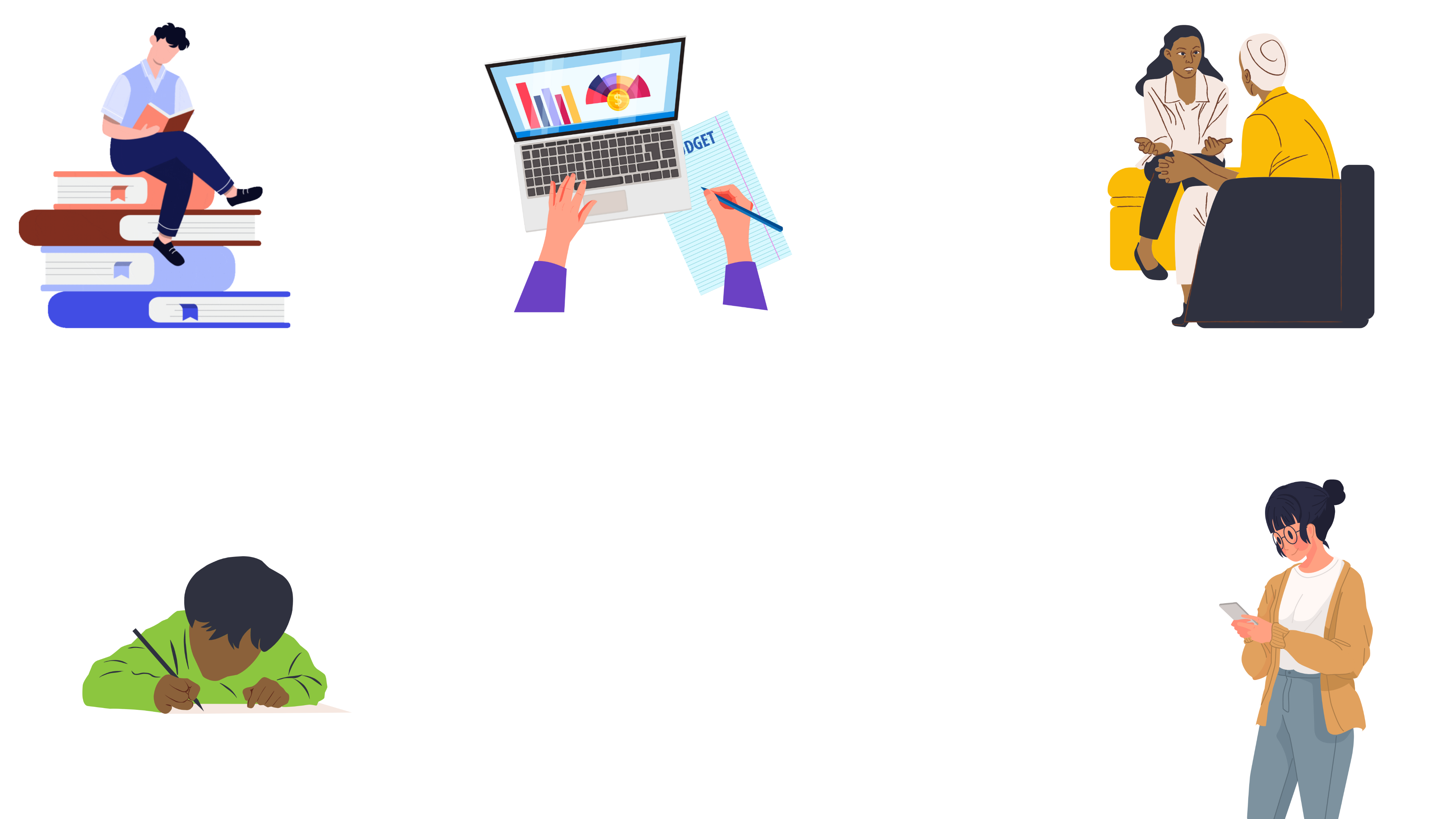 [Speaker Notes: Often when we receive feedback the first thing we do is blame ourselves. It can also be useful to reframe how you think about interviews. Remember they are a two-way process and there may be times when you decide a role or company isn't right for you after the interview. Use the opportunity to ask questions in your interview to help you make this decision. For example does the organisation have the right feel and energy that you would like to work within? How did the staff interact with you? What opportunities for growth are there? These are just a few questions relating to the culture of the organisation – you can also watch our screen cast on Culture for more information. Now it is time to look ahead and look forward for your next opportunity.]
PLACEMENTHELP GUIDES
Next Steps
Ask yourself if there is anything you would do differently next time...
Did I tailor my CV/application to the role? 
Did I prepare for the ‘standard’ interview questions?
Did I prepare examples using the STAR technique?
Was I able to talk about the organisation, why I want to work for them and demonstrate an understanding of their vision?
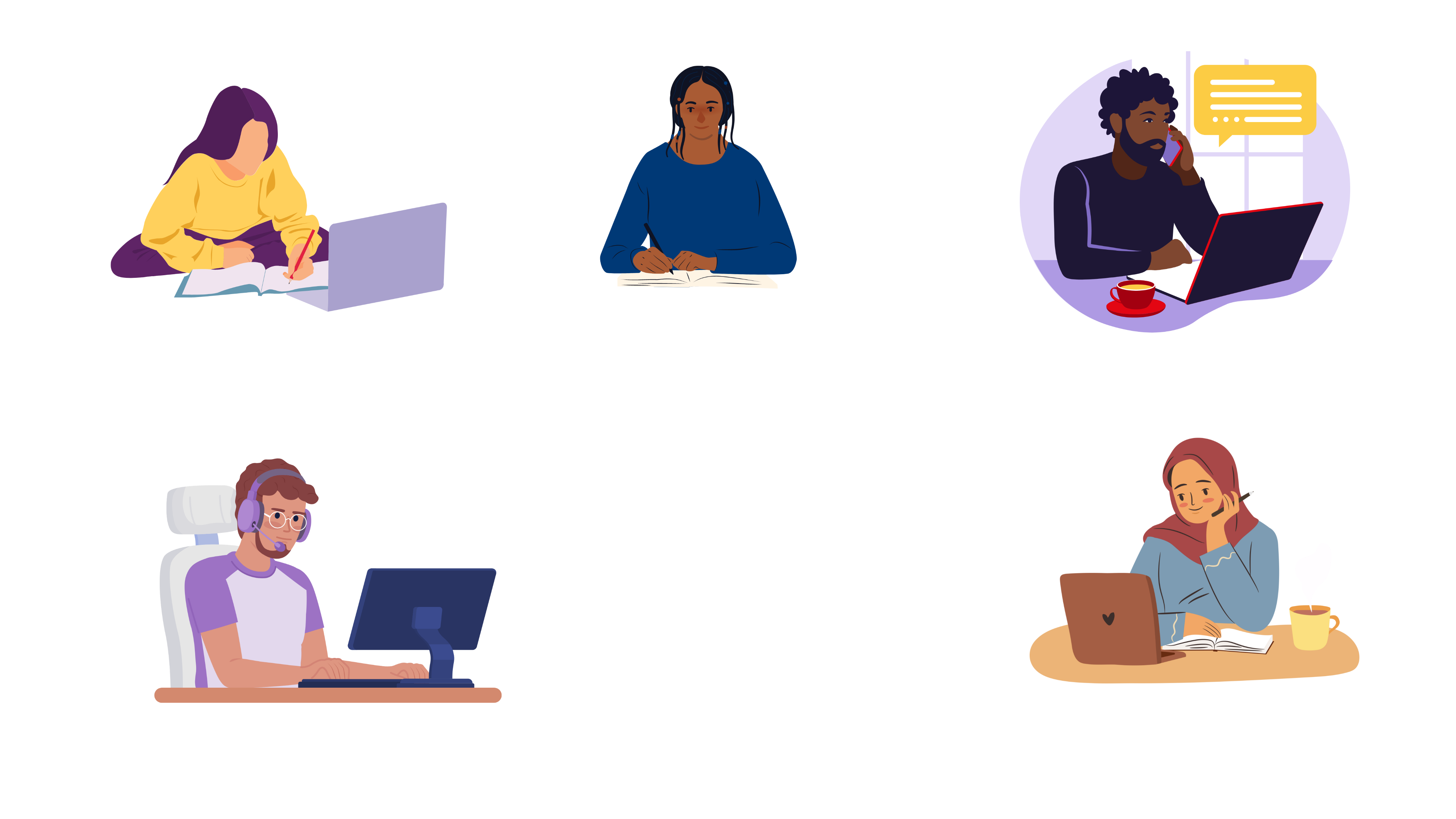 [Speaker Notes: Your next steps should include. Asking yourself if there is anything you would do differently next time...Here are some specific questions you can be asking yourself for you next job application. 
Did I tailor my CV/application to the role? 
Did I prepare for the ‘standard’ interview questions?
Did I prepare examples using the STAR technique?
Was I able to talk about the organisation, why I want to work for them and demonstrate an understanding of their vision?

Next up we will show you where you can get further help and support.]
PLACEMENTHELP GUIDES
Next Steps contd.
If you feel you have approached the process well and did everything you could to prepare, then you may not need to amend your strategy. As mentioned earlier, job application processes are often competitive and rejection is a normal part of the process.

If the answer is no to any of the above, seek out impartial feedback on your CV, applications and interview technique. Ask for advice from your School’s Placement team.
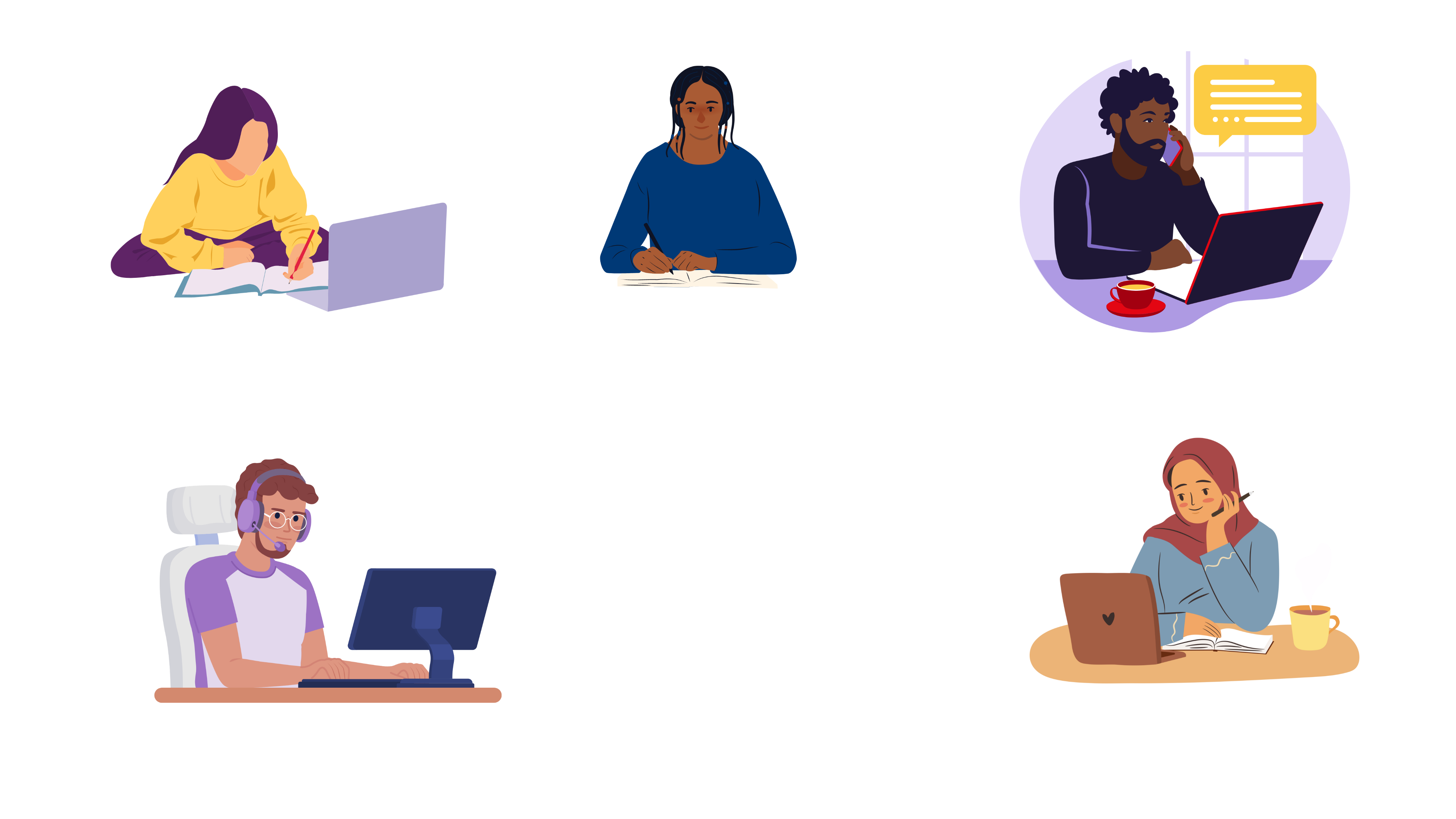 [Speaker Notes: please remember we have placement teams and a careers team available to help you alongside an online resource portal that you can access 24/7 on …..www.hud.ac.uk/careers the final slide we will show you how to contact your relevant teams]
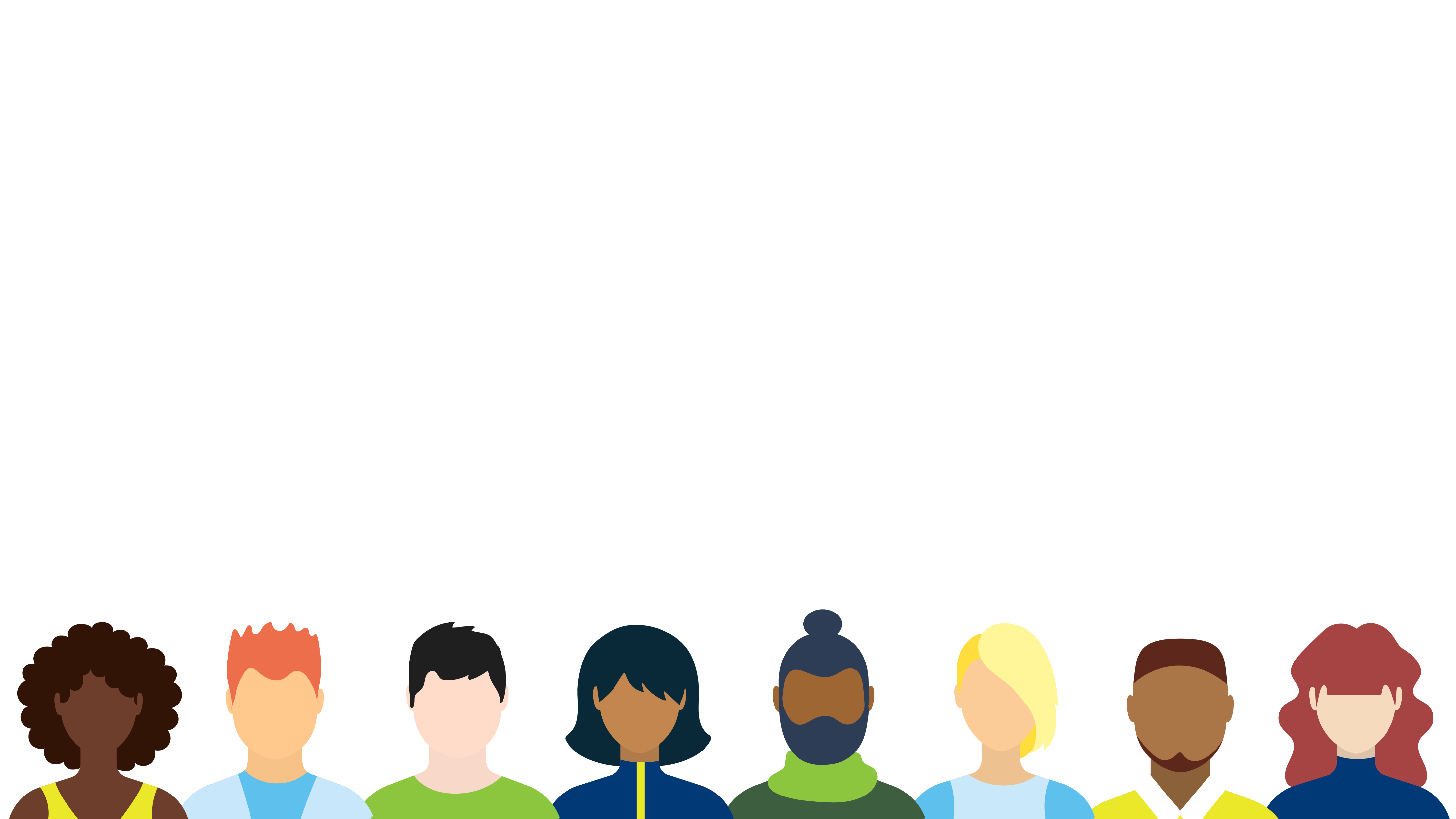 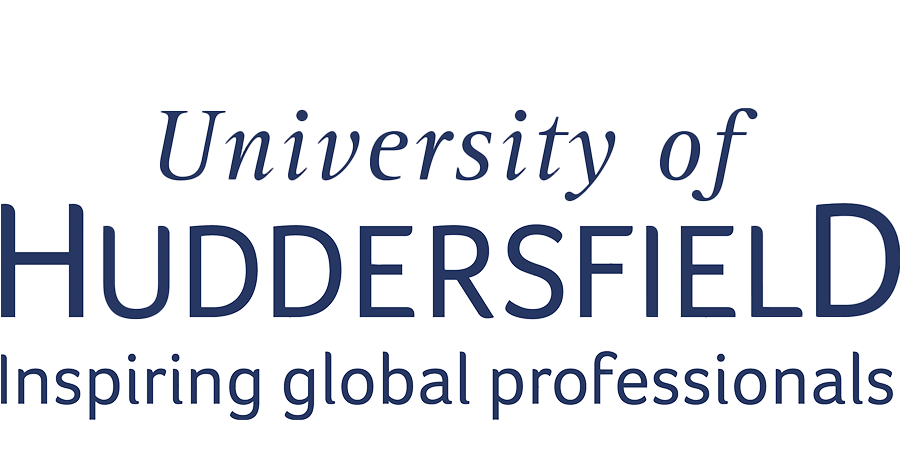 Any Questions?Contact your School's Placement Team!
School of Applied Sciences - sasplacements@hud.ac.uk 
School of Arts and Humanities - SAH.Placements@hud.ac.uk 
School of Computing and Engineering - scom-placements@hud.ac.uk 
School of Education and Professional Development - sepdplacements@hud.ac.uk 
School of Human and Health Sciences - hhs-placements@hud.ac.uk 
Huddersfield Business School - businessplacements@hud.ac.uk
[Speaker Notes: Thank you for taking the time to watch this screen cast – you may find the screencast on placement culture a useful next step. Good luck with any future job applications.]